Posicionamento competitivo do petróleo nacional no mercado global
Heloisa Borges
Diretora de Estudos do Petróleo, Gás e Biocombustíveis 

13 de agosto de 2024
Sobre a Empresa de Pesquisa Energética
Empresa pública federal vinculada ao Ministério de Minas e Energia
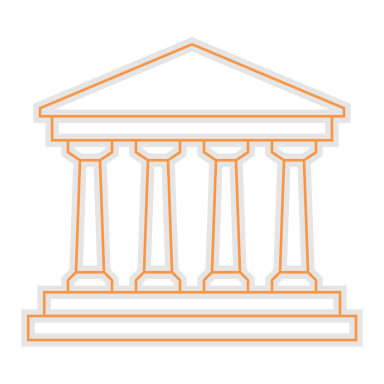 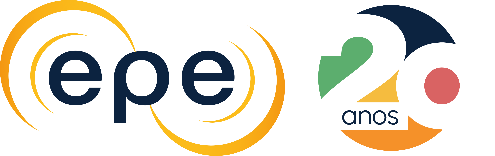 Realiza estudos e pesquisas para subsidiar o MME na formulação, implementação e avaliação da política e do planejamento energético brasileiro
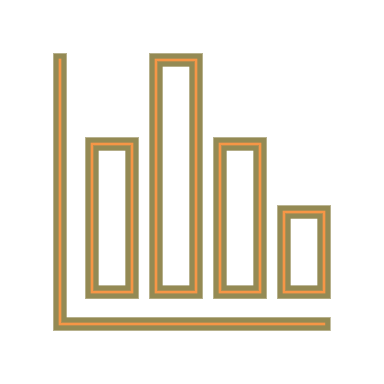 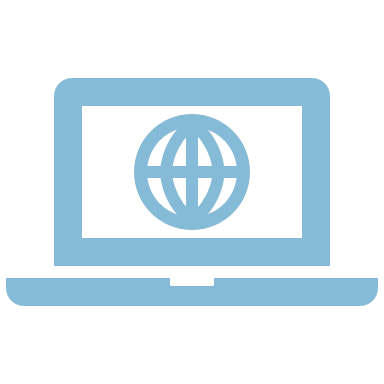 www.epe.gov.br
Promoção de uma transição energética aderente às potencialidades, fragilidades e vantagens competitivas do país
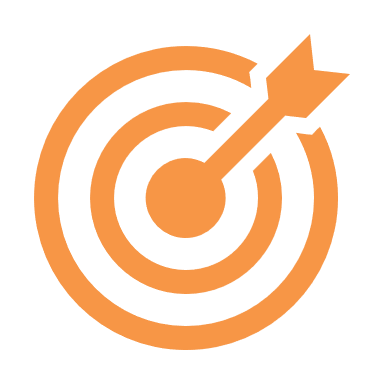 Membro do Conselho Nacional de Política Energética (CNPE)
Contexto global indica uma transição para economias de baixo carbono
Context
Contexto
Trilema Energético
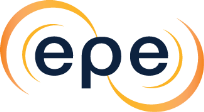 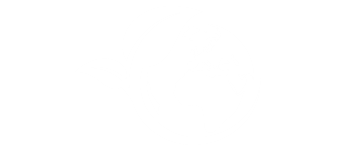 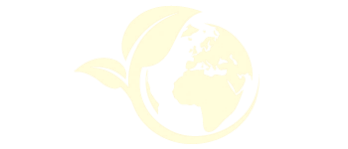 Climate change and environmental policies
Mudanças climáticas e políticas ambientais
SEGURANÇA
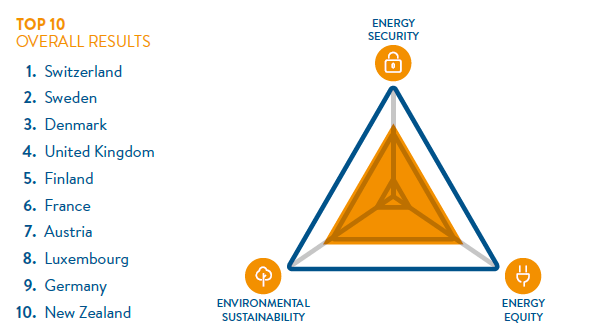 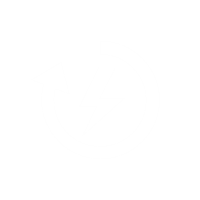 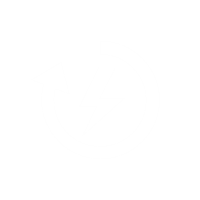 New technologies and energy sources
Novas fontes de energia
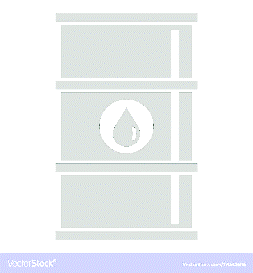 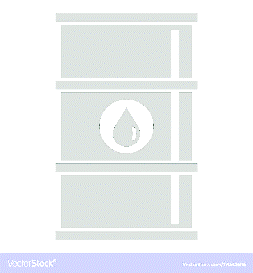 Oil price
uncertainties
Incerteza nos preços dos combustíveis
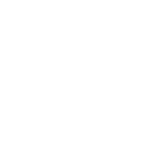 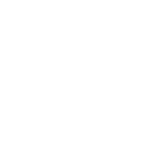 Geopolitical threats
Ameaças geopolíticas
SUSTENTABILIDADE
EQUIDADE
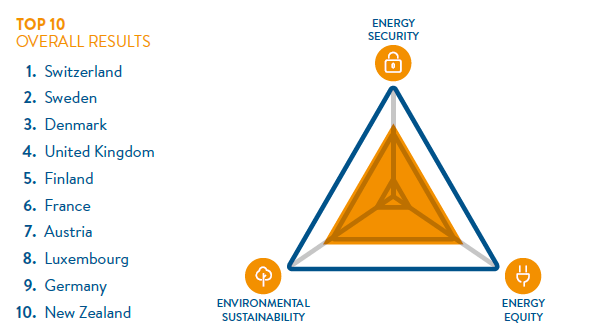 SEGURANÇA ENERGÉTICA: 
Capacidade de atender à demanda atual e futura de energia 
Suportar e responder a choques do sistema
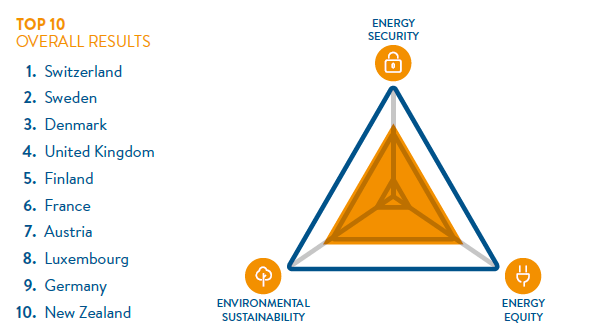 SUSTENTABILIDADE AMBIENTAL: 
Capacidade de mitigar e evitar a degradação ambiental e os impactos das mudanças climáticas
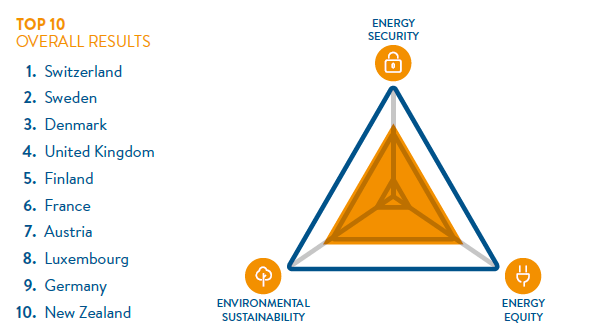 EQUIDADE ENERGÉTICA: 
Capacidade de fornecer acesso universal a energia confiável, acessível e disponível para uso doméstico e comercial.
Como as empresas estão reagindo a este movimento?
Indústria petrolífera e transição energética
Ranking de Resiliência – critério de dimensão
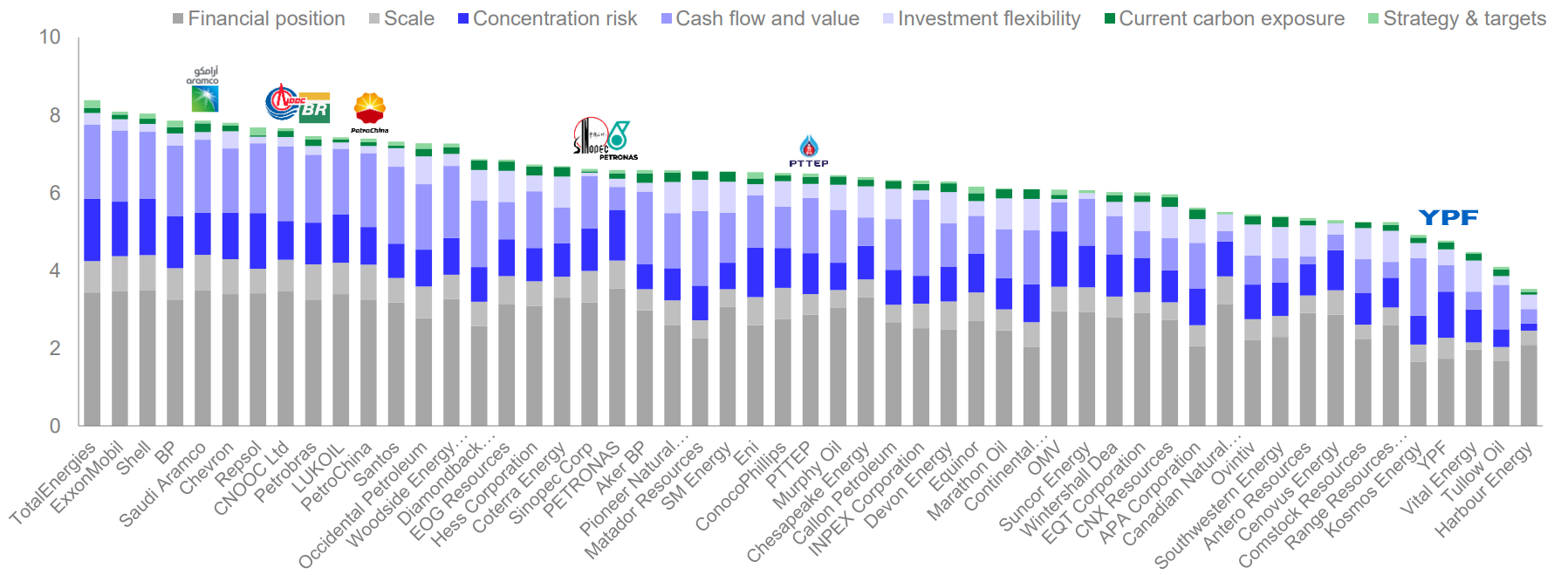 Ranking de Sustentabilidade – critério de dimensão
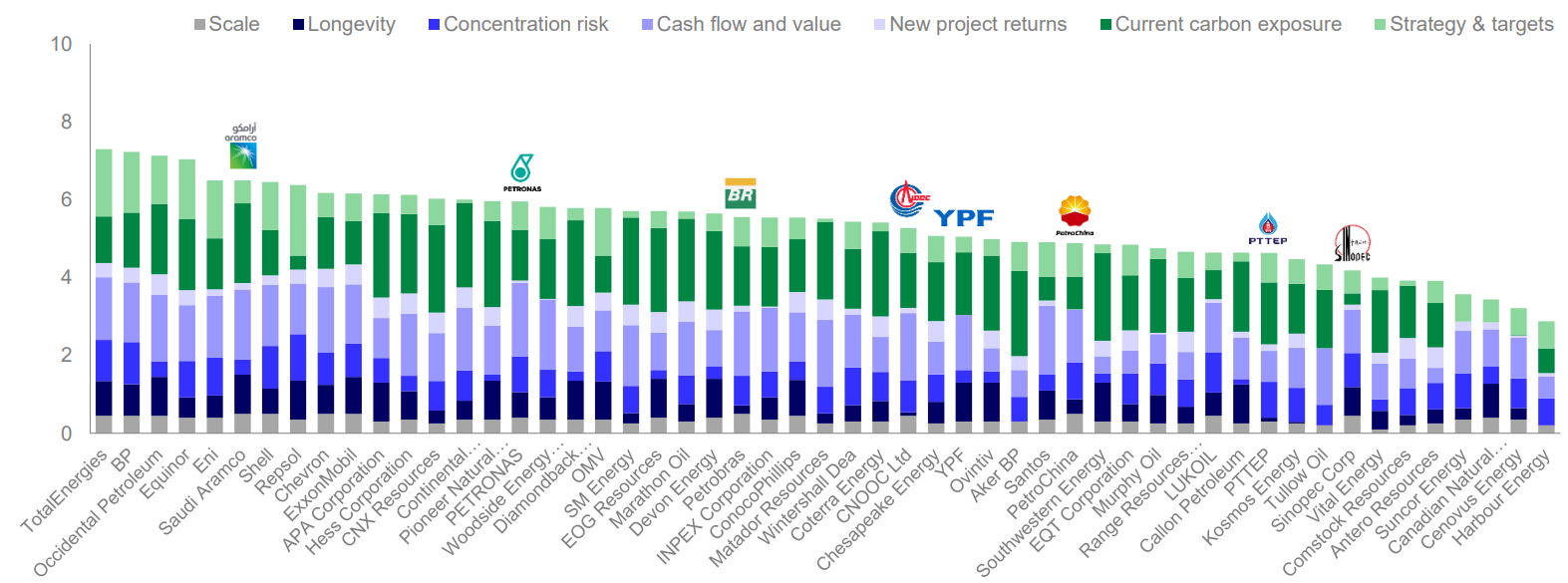 Fonte: Wood Mackenzie.
Brasil e o Pré-Sal
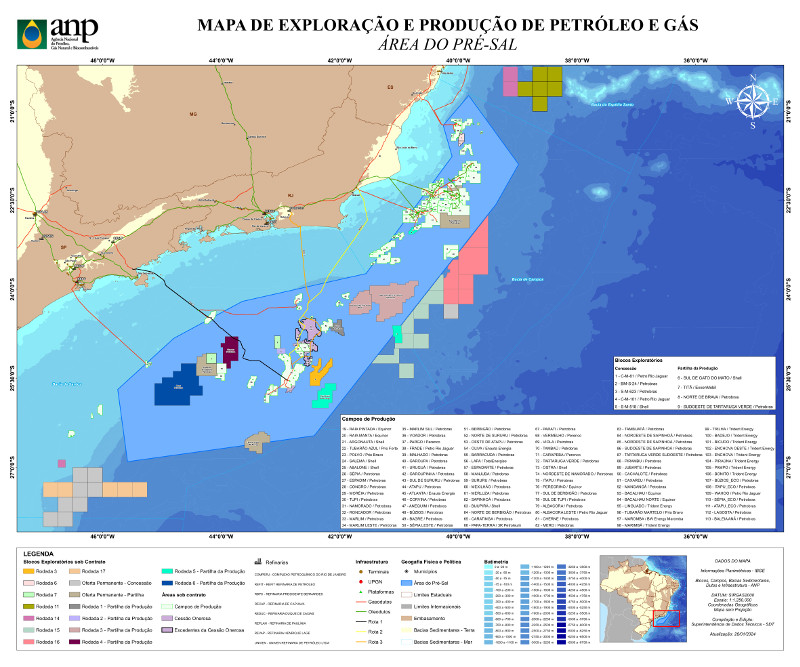 Fonte: ANP
Intensidade de carbono dos petróleos brasileiros
Intensidade de carbono (IC) por tipo de petróleo (2022) -  em kg CO2 eq/boe
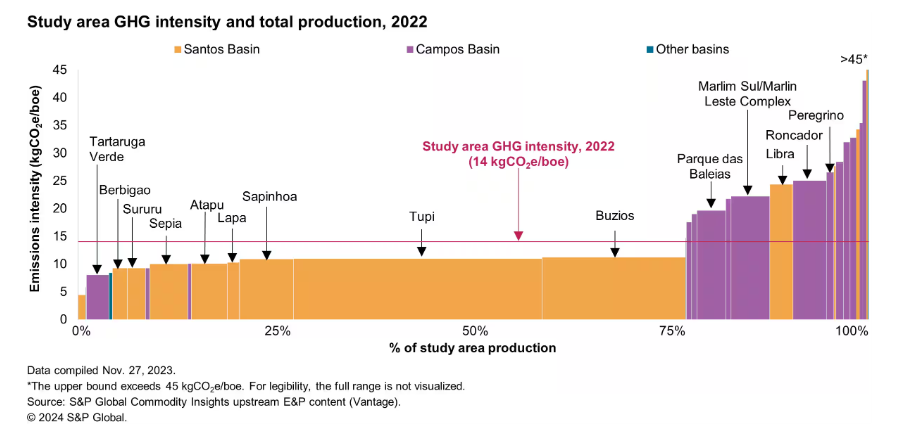 IC (kg CO2 eq/boe)
% da produção considerada no do estudo
* Limite superior excede 45 kg CO2 eq/b. para visualização, o intervalo completo não é visualizado.
Fonte: S&P Global
Valorização dos petróleos no setor upstream
Petróleos processados em refinarias da Califórnia no ano de 2022 – em kg CO2 eq/boe
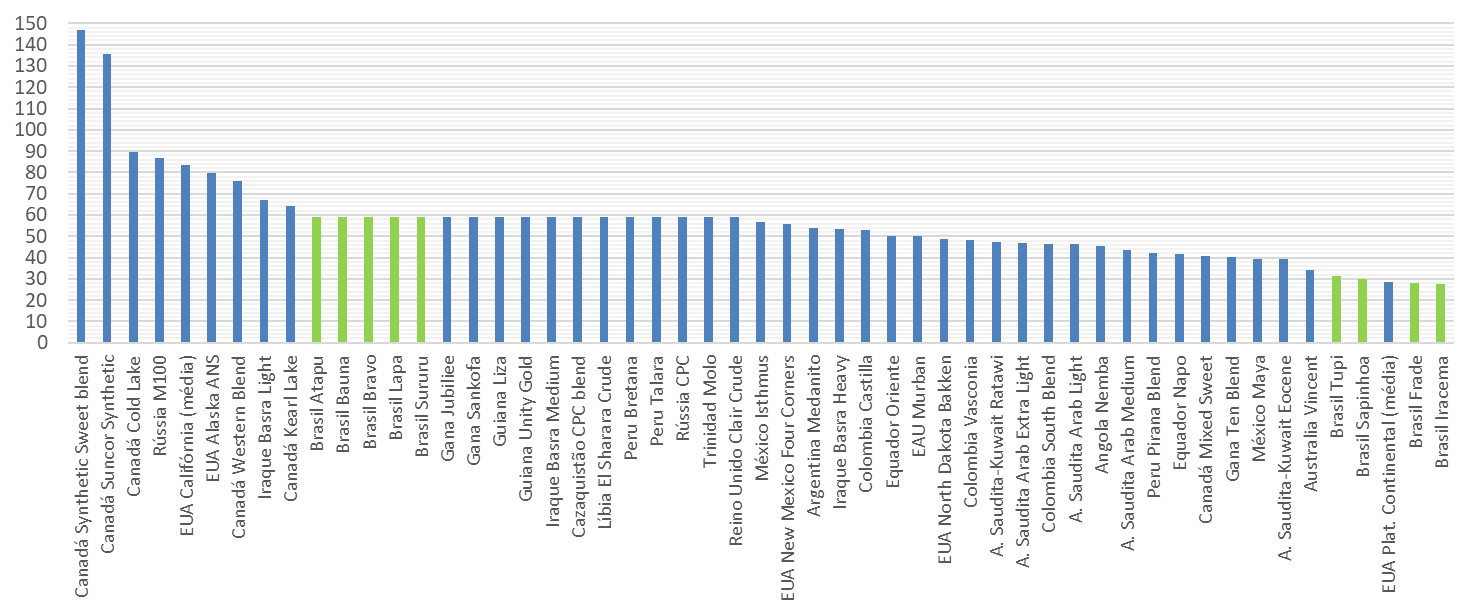 Fonte: California Air Resource Board (2023).
Importância do petróleo no Brasil
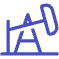 Volume de exportações de petróleo e receitas auferidas
Exportações
Em 2023, o Brasil exportou 1,594 milhão b/d de petróleo, um aumento de 18,5% em relação ao ano anterior.
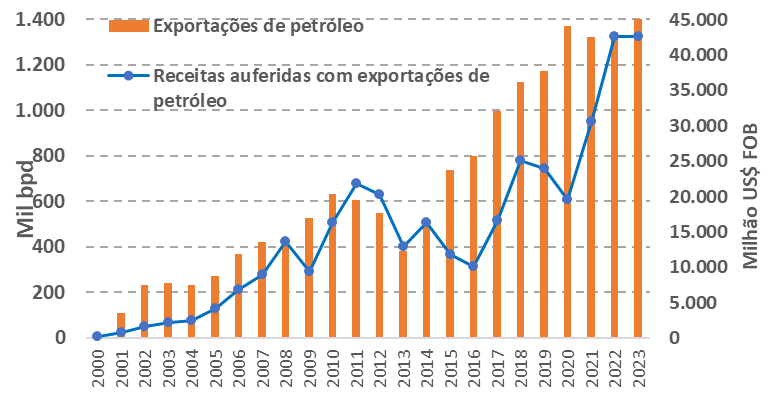 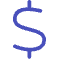 Receitas
O petróleo é a segunda maior fonte de divisas para o Brasil, gerando US$ 53,2 bilhões em 2023.
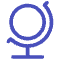 Posicionamento Global
O Brasil é o 8º maior produtor, 13º maior reserva provada e 10º maior exportador de Petróleo, representando 3% do total comercializado no mercado internacional.
Fonte: ANP
Brasil: cenário atrativo para investidores
Desafios
Desafios se intensificam diante da volatilidade dos preços internacionais do petróleo, da contínua necessidade de investimentos substanciais em infraestrutura de produção e logística, e das crescentes exigências regulatórias e ambientais. 

Necessidade de abordagem estratégica que harmonize o crescimento econômico sustentável com a gestão responsável dos recursos naturais e a constante inovação tecnológica no setor energético.

Principais desafios ao fortalecimento do posicionamento competitivo são indefinições quanto à transição da reforma tributária, alinhamento das estratégias para fomentar licitações em blocos exploratórios e licenciamentos, além da qualificação da mão de obra.
Perspectivas Futuras
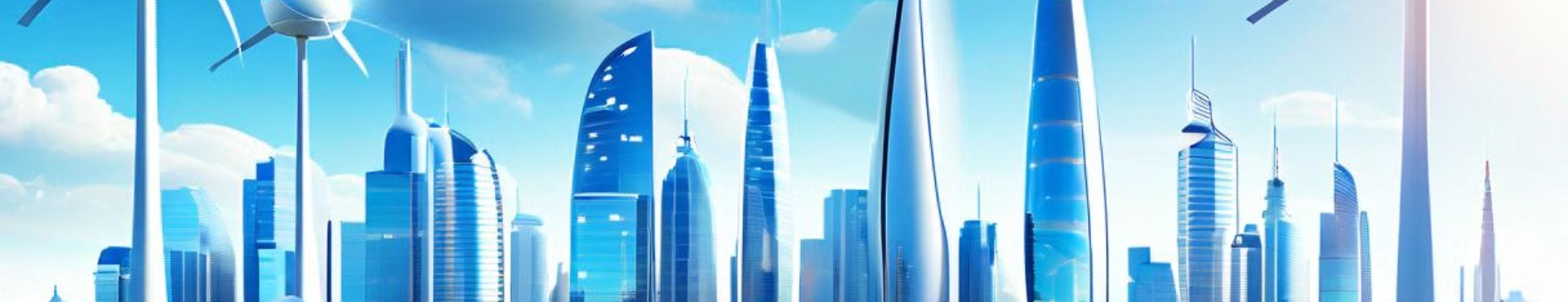 Petróleo de Baixo Carbono
Oportunidades de Captura de Carbono
Parcerias Internacionais
O Brasil possui integração em grupos como OPEP+, BRICS+ e G20, além de potencial para iniciativas ambientais.
Estima-se que petróleos de menor intensidade de carbono, como o do Pré-Sal, serão de maior interesse no mercado internacional.
Campos descomissionados apresentam potencial para captura e armazenamento de carbono, gerando novas receitas.
OBRIGADA
Siga a EPE nas redes sociais e mídias digitais:
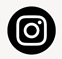 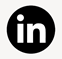 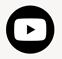 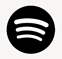 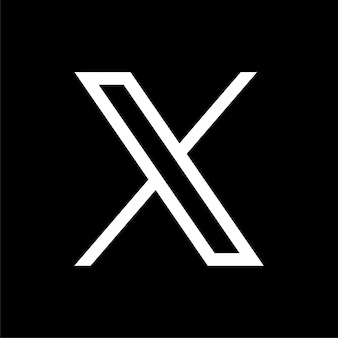 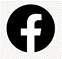 EPE - Empresa de Pesquisa Energética 
Praça Pio X, n.º 54, 5o andar - Centro  
20.091-040
Rio de Janeiro/RJ - Brasil
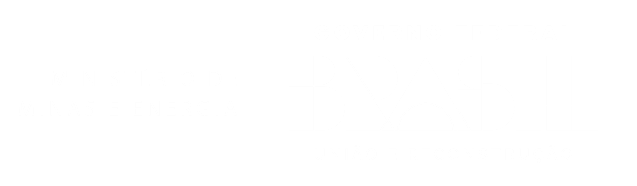